учебные материалы по дисциплине
ИСТОРИЯ
с древнейших времен
до наших дней
Занятие 3.5
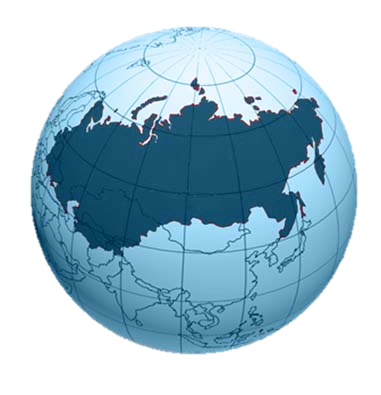 Автор: Дмитроченков А.Е.
Брянское государственное училище олимпийского резерва    2015 г.
Занятие: 3.5 (2 час)
Киевская Русь 
В XI – XII веках
Вторая междоусобная война.
Правление Ярослава Мудрого. Расцвет древнерусского государства.
Начало политического распада государства в начале XII века.
Складывание феодальных отношений.
ВТОРАЯ     МЕЖДОУСОБИЦА
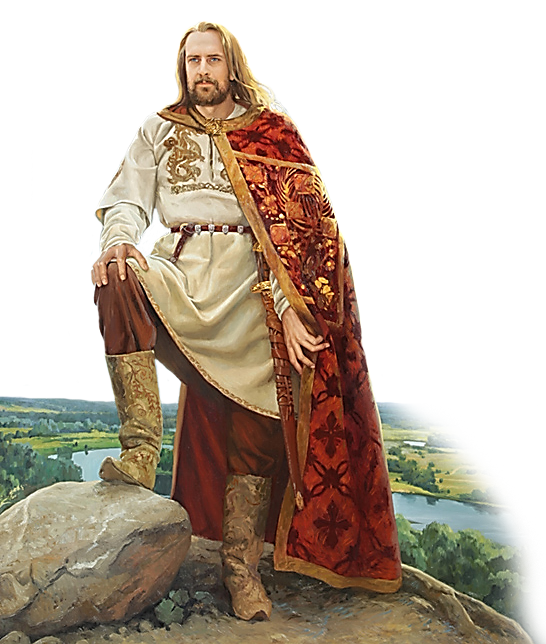 В начале  XI в. государство переживает начало новой усобицы в княжеской семье
В 1014 г. Ярослав, отправленный Владимиром на княжение в Новгород, отказался от уплаты
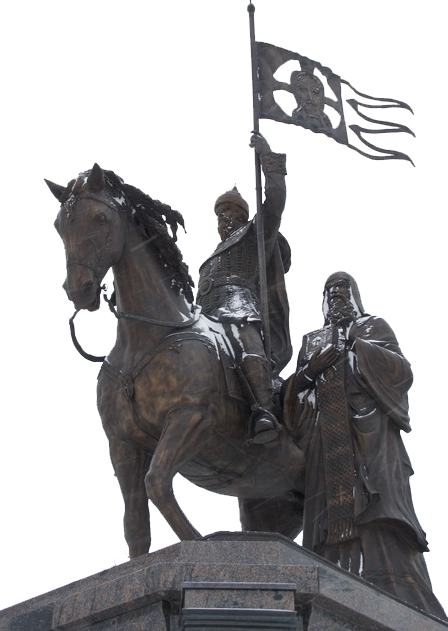 Киеву дани.
Предполагается, что это связано 
с намерением Владимира передать престол князю Борису
Дело в том, что Владимир передал Борису командование княжеской 
дружиной, что фактически означало 
признание наследником
Рис. Новгородский князь 
Ярослав Владимирович
ВТОРАЯ     МЕЖДОУСОБИЦА
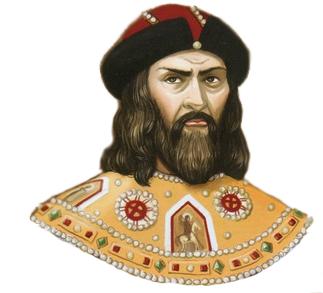 Из-за борьбы за власть в заточении оказался и старший сын Святополк, готовивший вместе со своим тестем – королем Польши заговор против Владимира.
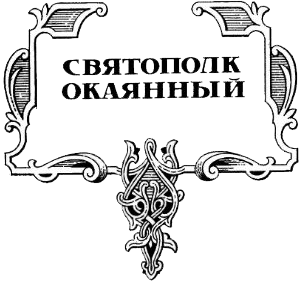 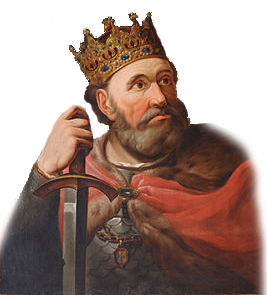 1016-1019
Рис. Король Польши Болеслав I Храбрый
ВТОРАЯ     МЕЖДОУСОБИЦА
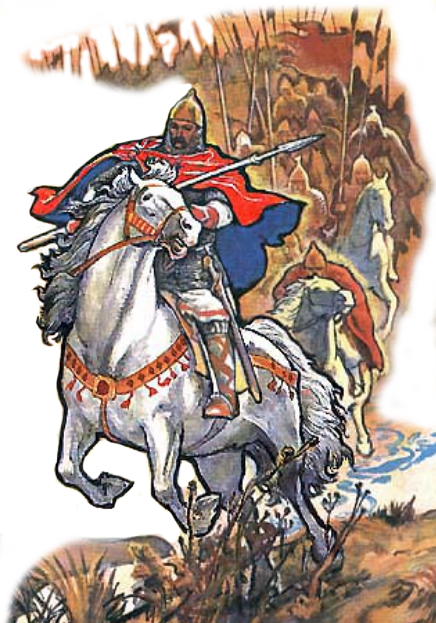 Для того чтобы противостоять 
отцу Ярослав нанял варягов. 
Однако Владимир не спешил предпринимать какие-то 
действия 

Кроме того, летом 1015 года 
вторглись печенеги и войско, 
которое возглавлял Борис, 
было отправлено на отражение кочевников
ВТОРАЯ     МЕЖДОУСОБИЦА
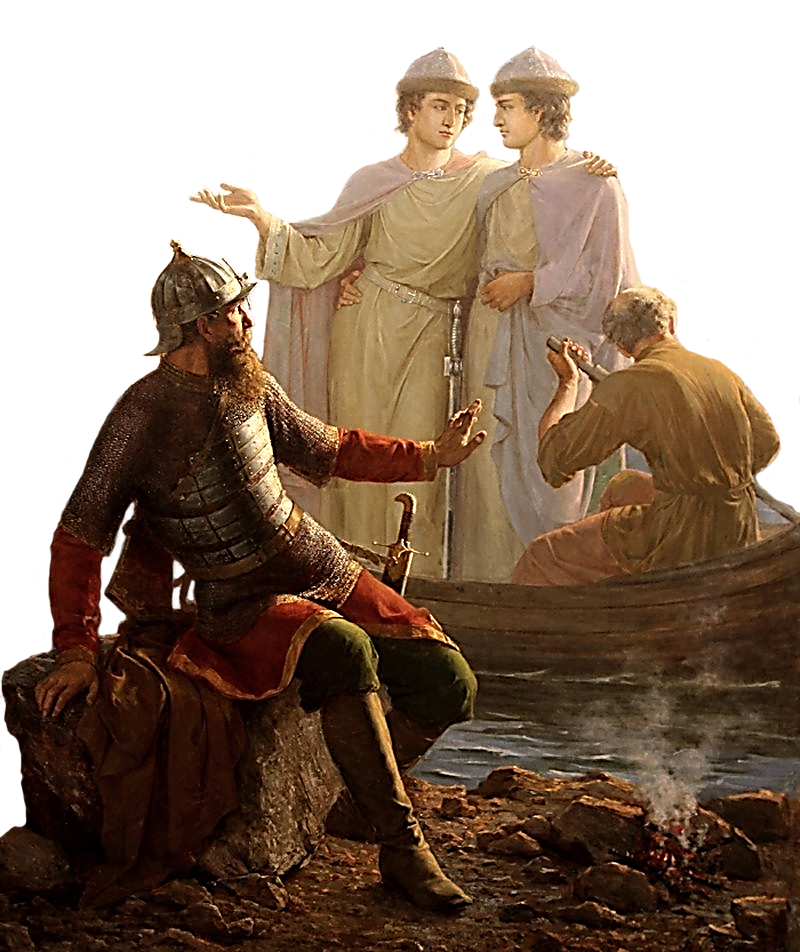 Варяги, нанятые Ярославом, начали творить беспорядки в Новгороде.
Новгородцы, не выдержав насилия, перебили всех варягов. 
Ярослав узнав о случившемся, жестоко расправился с 
новгородцами.
И тут Ярослав получил от 
сестры письмо, в котором она сообщала, что их отец Владимир - скончался. В Киеве правит Святополк, который расправился с Борисом и Глебом …
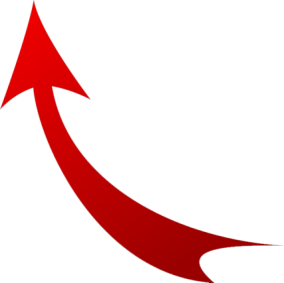 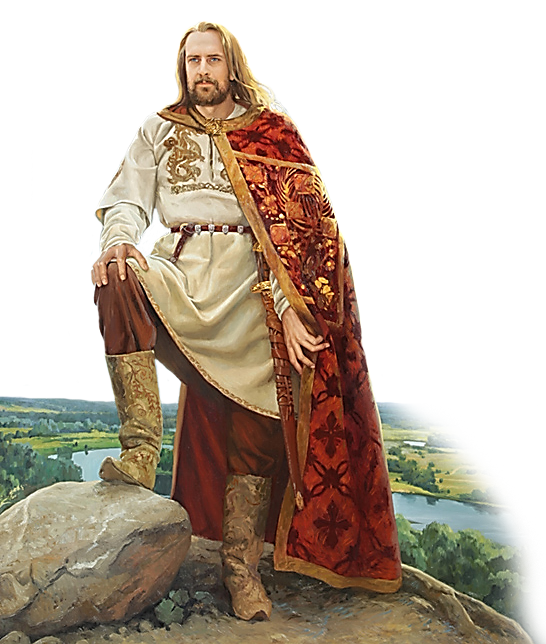 ВТОРАЯ     МЕЖДОУСОБИЦА
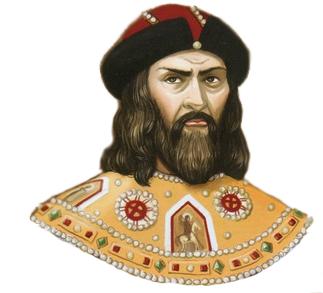 Это заставило Ярослава 
заключить мир с 
новгородцами, уплатив 
виру за каждого убитого
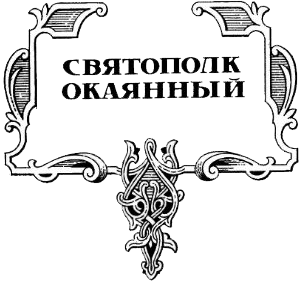 Войско новгородцев 
одержало победу в 
битве, но Святополк 
продолжил борьбу.
При помощи печенегов и поляков в 1018 г. Святополк прогоняет Ярослава из Киева.
Ярослав
Мудрый
ВТОРАЯ     МЕЖДОУСОБИЦА
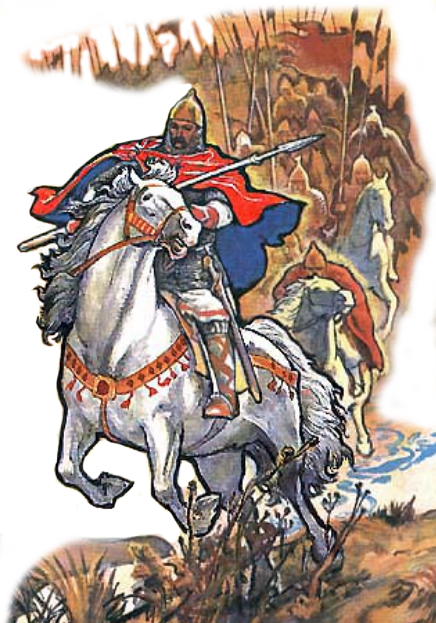 В 1019 г. Состоялась решающая 
битва на реке Альта. Войско Святополка вместе с печенегами было разбито, 
а сам он бежал в Чехию,
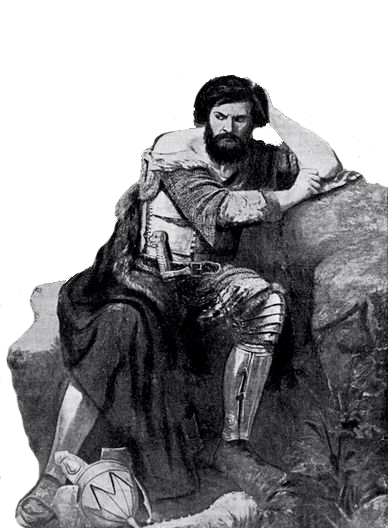 однако где-то в пути пропал без вести
ВТОРАЯ     МЕЖДОУСОБИЦА
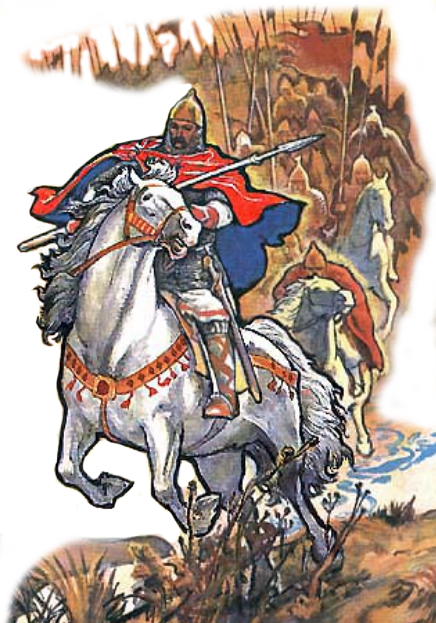 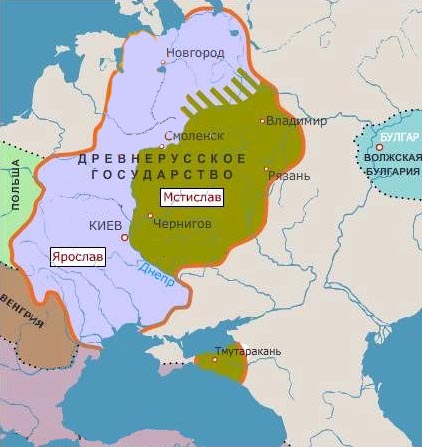 До 1036 г. власть в Киевской Руси делили братья Ярослав и Мстислав. Лишь после смерти брата Ярослав стал полновластным правителем
ПРАВЛЕНИЕ        ЯРОСЛАВА
В годы правления Ярослава Киевская Русь достигает своего политического и культурного расцвета
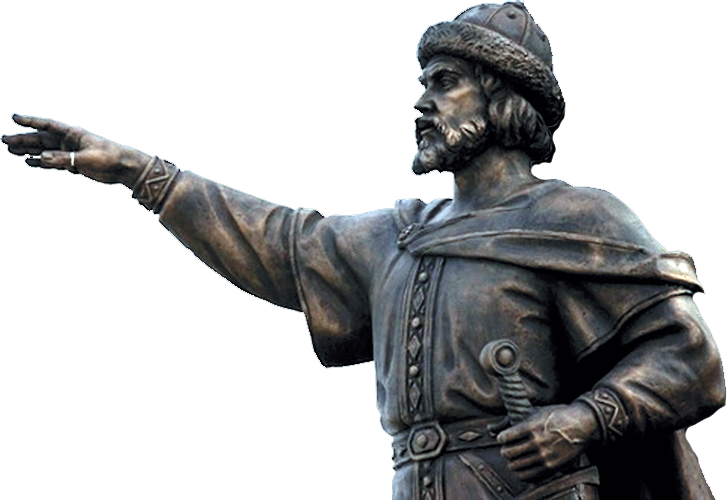 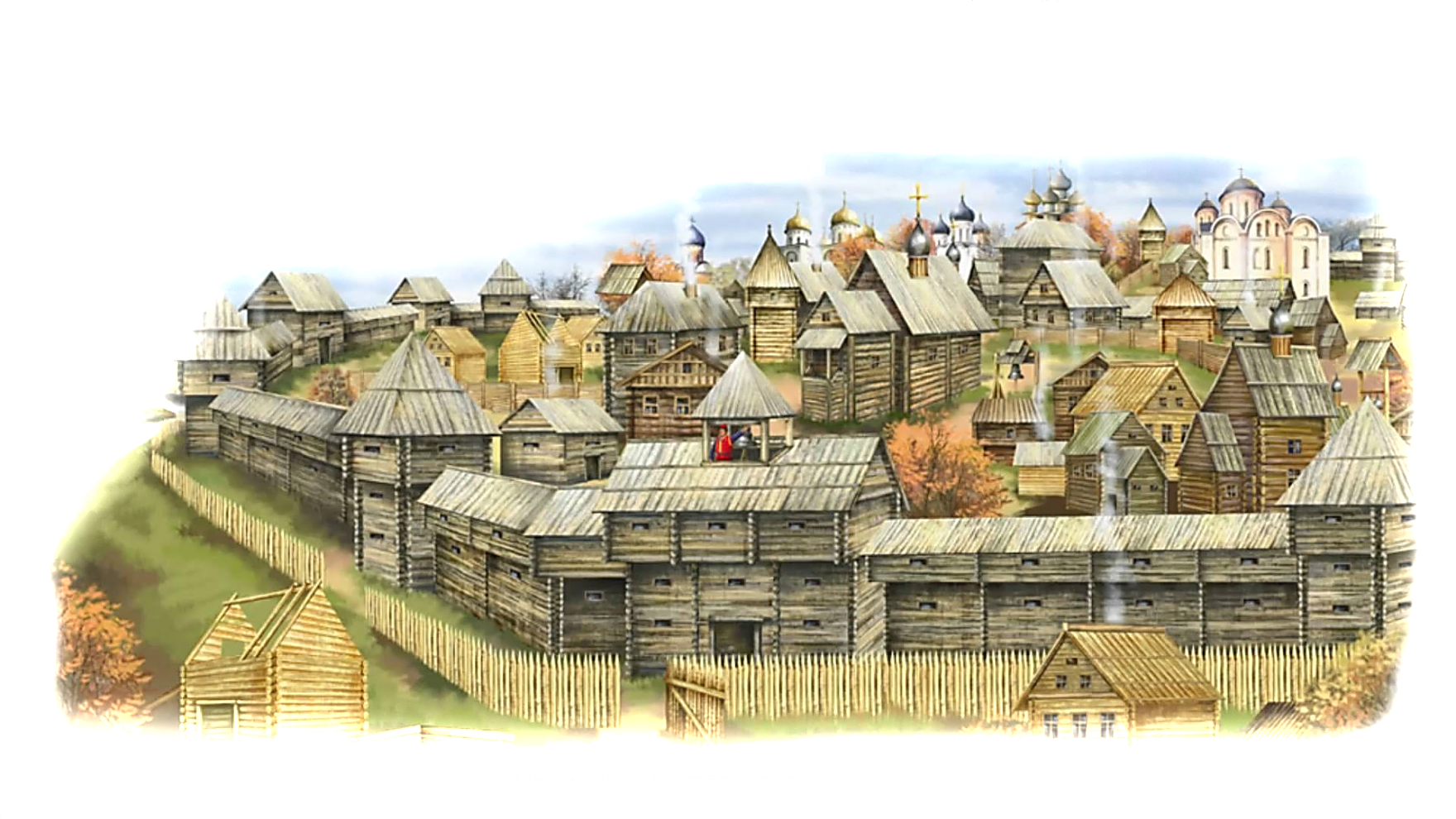 Ярослав
Мудрый
1019 - 1054
ПРАВЛЕНИЕ        ЯРОСЛАВА
Деятельность  Ярослава
-  нанесено крупное поражение печенегам
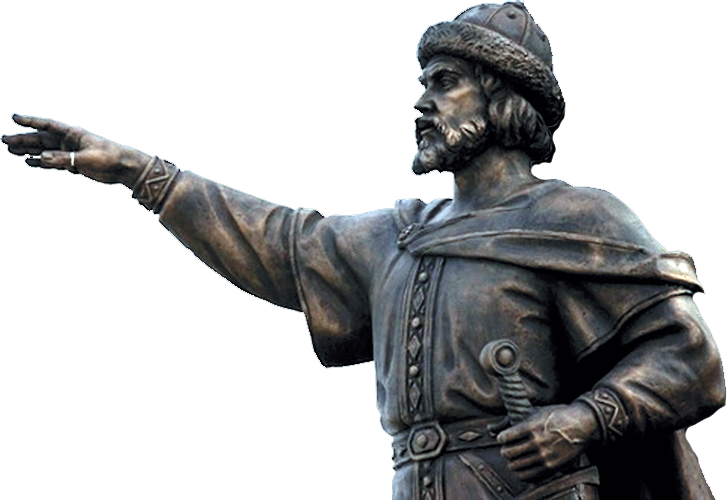 возведен Софийский собор, сравнимый с
    Константинопольским
-   ведется перевод книг на русский язык
-   на Руси появляются школы
митрополитом назначен русский человек
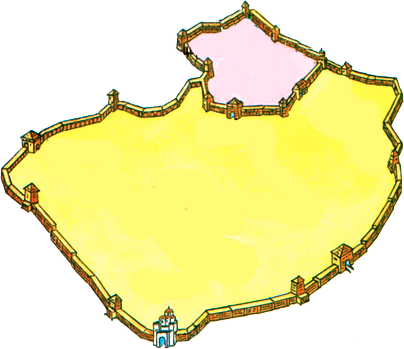 Киев в X в.
Киев в XI в.
Рис. Рост города Киева
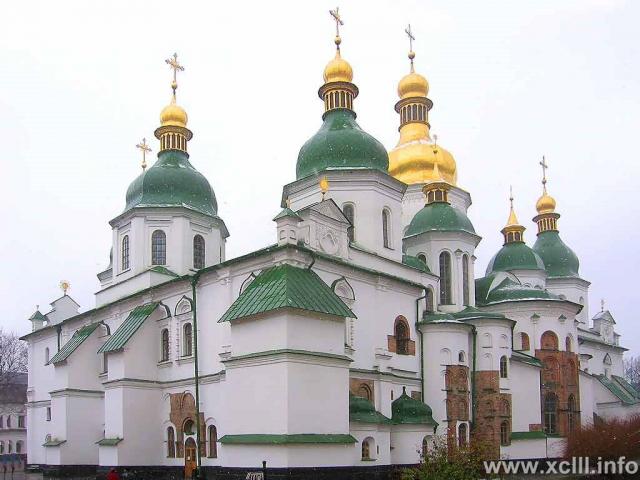 Рис. София Киевская
ПРАВЛЕНИЕ        ЯРОСЛАВА
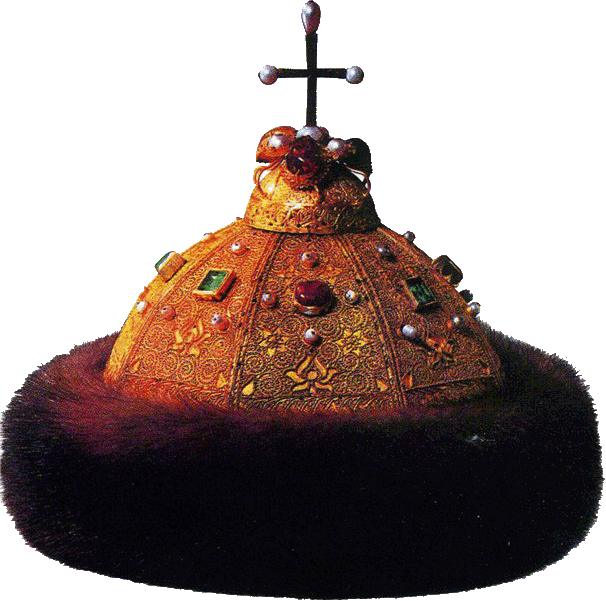 При Ярославе Мудром Русь достигла международного признания
С его семьей стремились породниться королевские дворы Европы. 
Ярослав был женат на шведской принцессе. 
Его дочери были замужем за французским, венгерским, норвежским
королями.
Рис.  Символ великокняжеской власти на Руси - «шапка Мономаха»
РУССКАЯ         ПРАВДА
С именем Ярослава связывают и возникновение первого писаного закона на Руси –
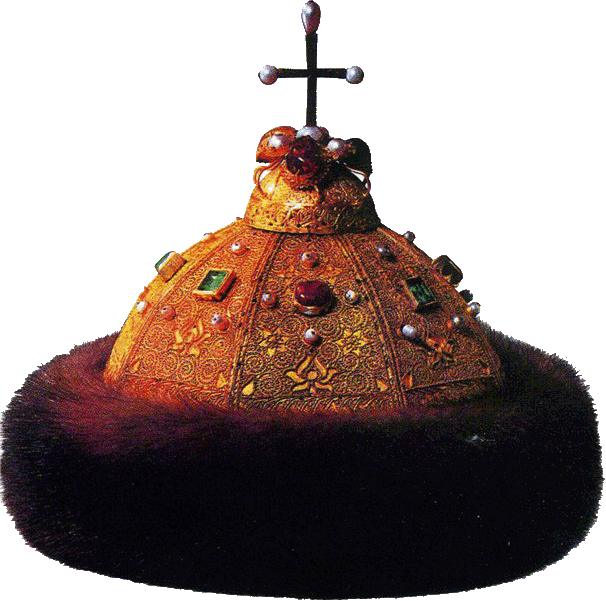 1. Закон ограничивал кровную месть
«Русской Правды»
2. Устанавливалась четкая градация в социальном положении населения холопы, челядь, смерды, закупы, рядовичи, мужи, огнищане ...
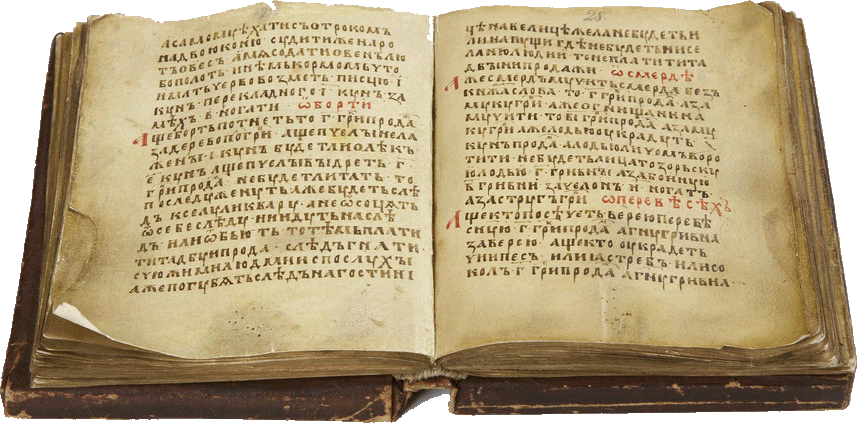 3. Вводилась система штрафов за различные виды преступлений
ПОРЯДОК         ПРЕСТОЛОНАСЛЕДИЯ
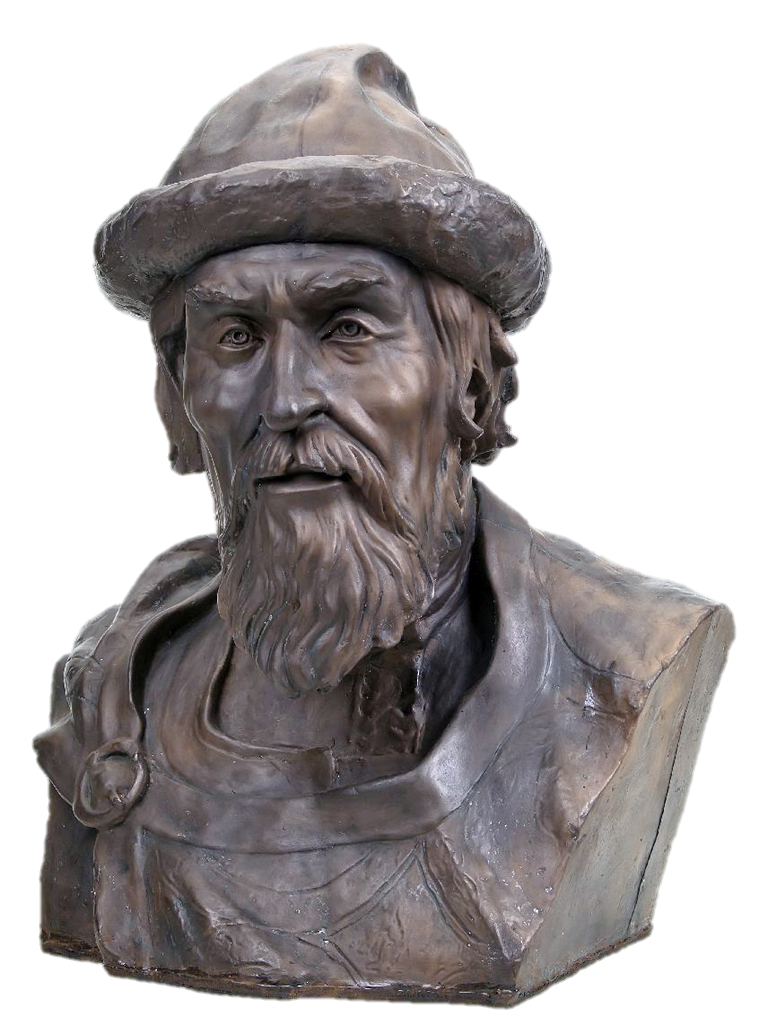 В своем завещании Ярослав определил порядок наследия: престол должен наследовать старший родственник 
в роду Великого князя.
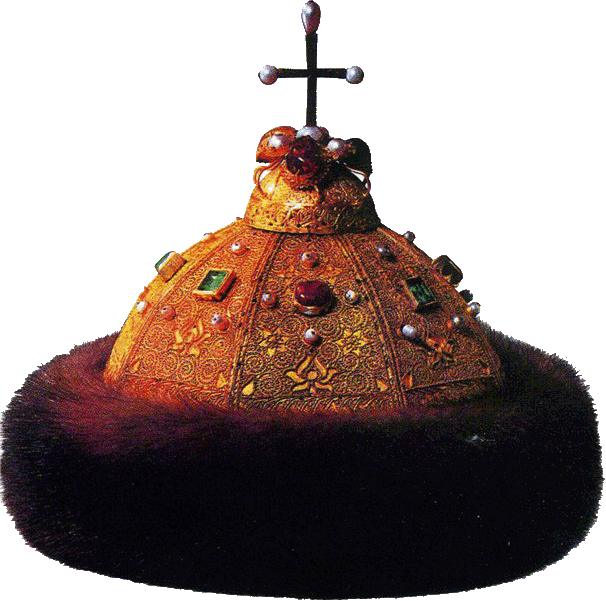 Великий князь
Сын
конфликт
Брат
Брат
Брат
Рис. Такой порядок престолонаследия получил название «Лествичный»
Рис.  Реконструкция внешнего облика Ярослава Мудрого
ЛЕСТВИЧНОЕ           ПРАВО
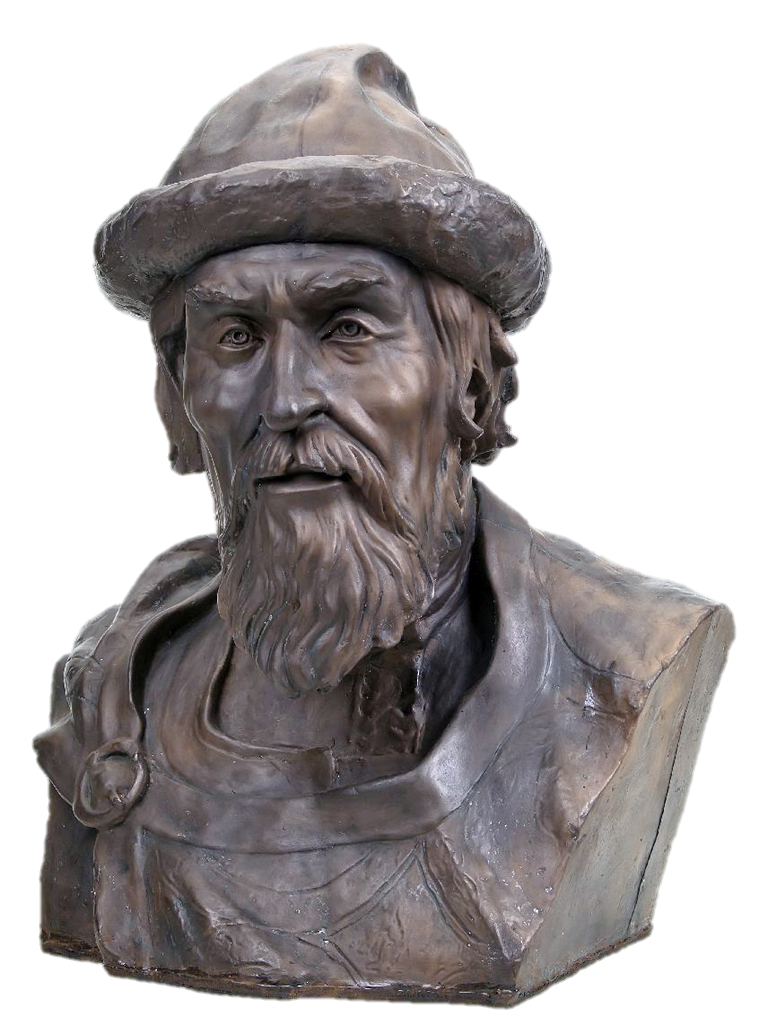 Старший в роду правил в Киеве, следующие по значению в менее крупных городах. Женщины к наследованию не допускались. Княжили в следующем порядке:
старший брат
младшие братья по порядку
сыновья старшего брата
сыновья следующих братьев
внуки, правнуки
По мере смены главного князя все переезжали из города в город. Порядок этот был неудобен в силу постоянных переездов князей. Кроме того, старшие племянники часто ссорились с младшими дядями, что вело к междоусобицам
СЫНОВЬЯ       ЯРОСЛАВА
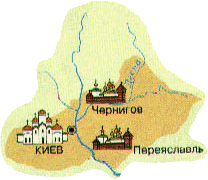 Изяслав (старший брат)
Святослав (средний брат)
(1054 – 1073)
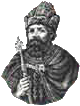 (1073 – 1076)
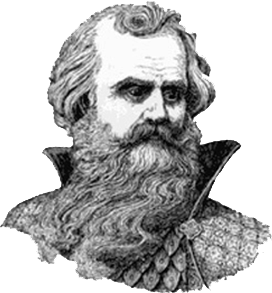 (II)
(I)
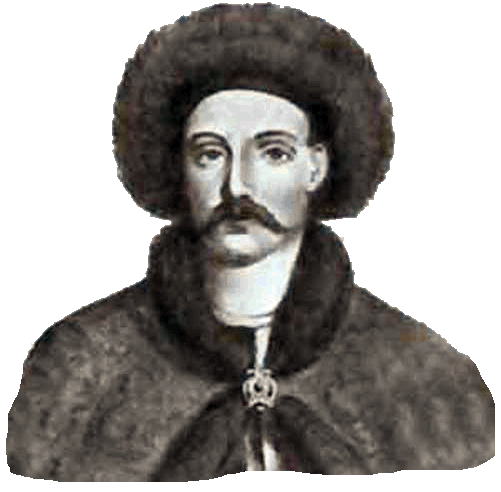 Всеволод (младший брат)
(III)
(1078 – 1093)
ВНУКИ       ЯРОСЛАВА
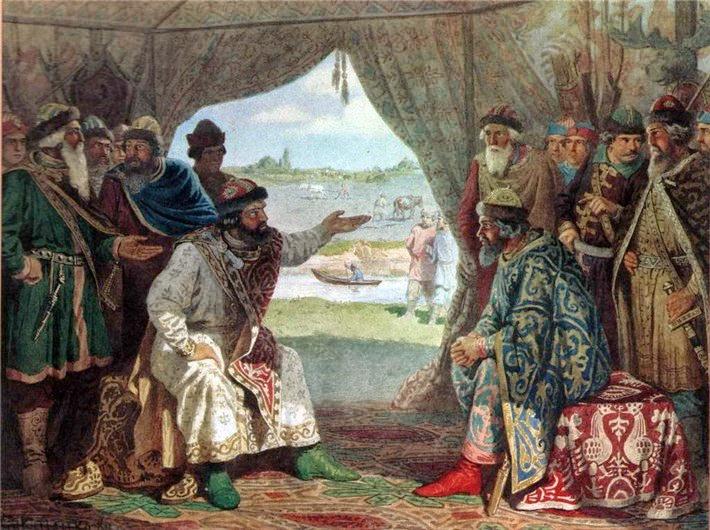 Рис.  Любечский съезд князей 1097 г.
На съезде князья договариваются о порядке наследия 
от отца к сыну («каждый да держит отчину свою»), 
а так же о совместных действиях против половцев
ВНУКИ       ЯРОСЛАВА
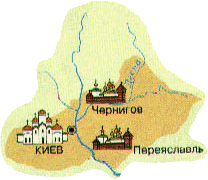 Владимир Мономах (1113 – 1125)
Владимир «Мономах»
Ему удалось приостановить распад государства  благодаря огромному авторитету 
Единство еще наблюдается и в годы правления его сына Мстислава (1125 – 1132) Однако после этого единство Руси окончательно распалось
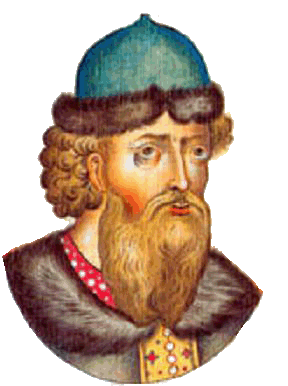 .
В XII в. Русь вступает в сложный период 
политической раздробленности, 
итогом которого станет захват и 250-летнее порабощение государства иноземными захватчиками.
Складывание феодальных порядков
В конце XI – начале XII в. еще более значимой в русском обществе стала роль князей, бояр и дружин.
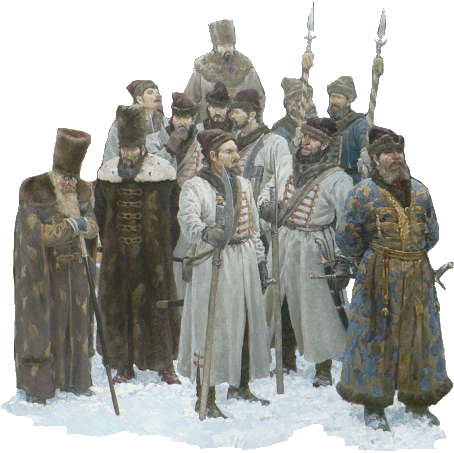 Для вооружения и содержания дружин требовалось все больше средств, которые взимались с населения в виде поборов и дани. Все чаще князь раздает своим дружинникам и боярам за службу земельные владения.
Такие земли, передававшиеся уже боярами своим наследникам, получили название «вотчина» (от слова отец, отчина).
Рис. Бояре
Постепенно формируется феодальный порядок ⃰ взаимоотношений между князем и его подчиненными.
⃰ феодал - от слова “feud” (земельное владение); феодал – землевладелец; 
феодальный порядок – система взаимоотношений, при которой феодал дает землю и покровительство зависимому человеку за плату натуральными продуктами и службу феодалу
ФЕОДАЛЬНЫЕ      ПОРЯДКИ
В это время в русском обществе происходит зарождение сословия дворянства. 
Это слуги князя, служащие за земельное пожалование, которое давалось не как вотчина, а как временное владение
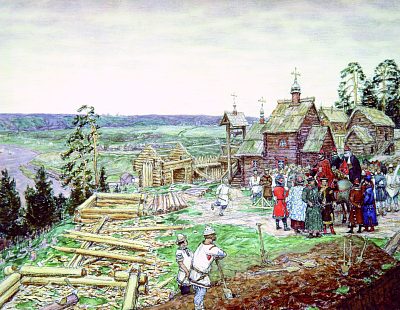 Рис. Строительство крепости удельным князем
На этих людей опирались князья в борьбе со своевольным и непокорным боярством и купечеством
ФЕОДАЛЬНЫЕ      ПОРЯДКИ
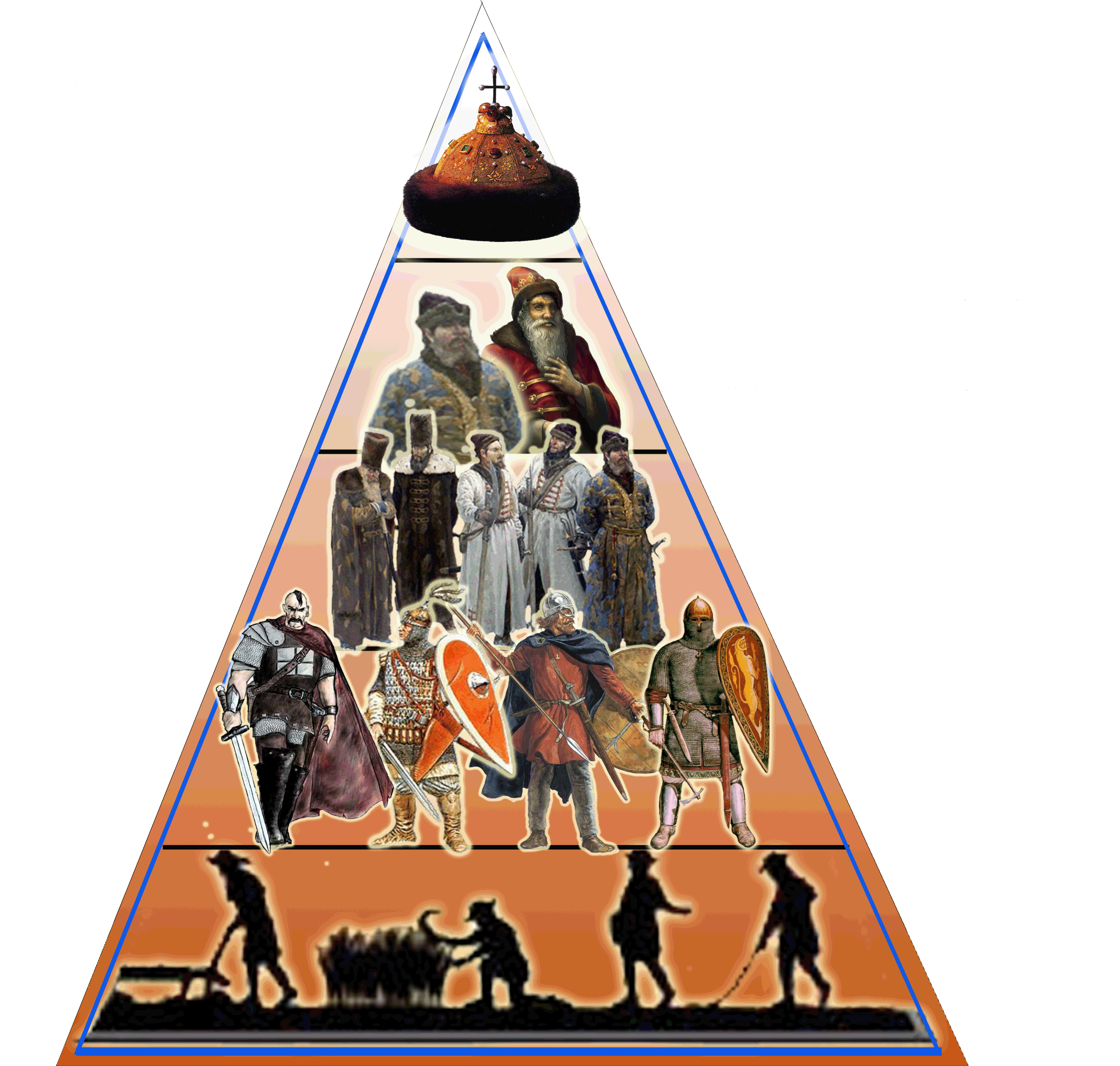 Великий князь
Почти вся территория Киевской Руси делилась на волости, которые
Удельные князья
состояли из княжеских уделов и боярских вотчин; 

на землях уделов и вотчин находились крестьянские
Боярство
Воины (дружина), дворяне 
(слуги князя)
Крестьяне
хозяйства
Рис.  Феодальная система
ДОМАШНЕЕ ЗАДАНИЕ
Учебник: § 9-12 стр.65-86. Сайт: «Киевская Русь в  XI-XII вв.»; задание 6,7,8
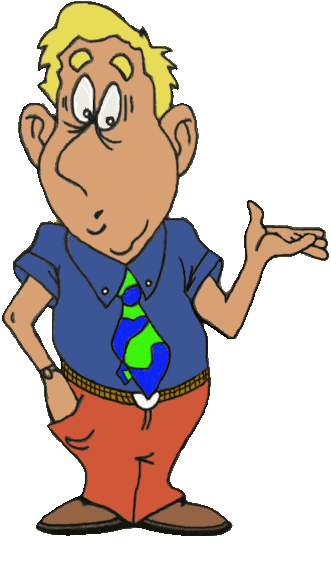